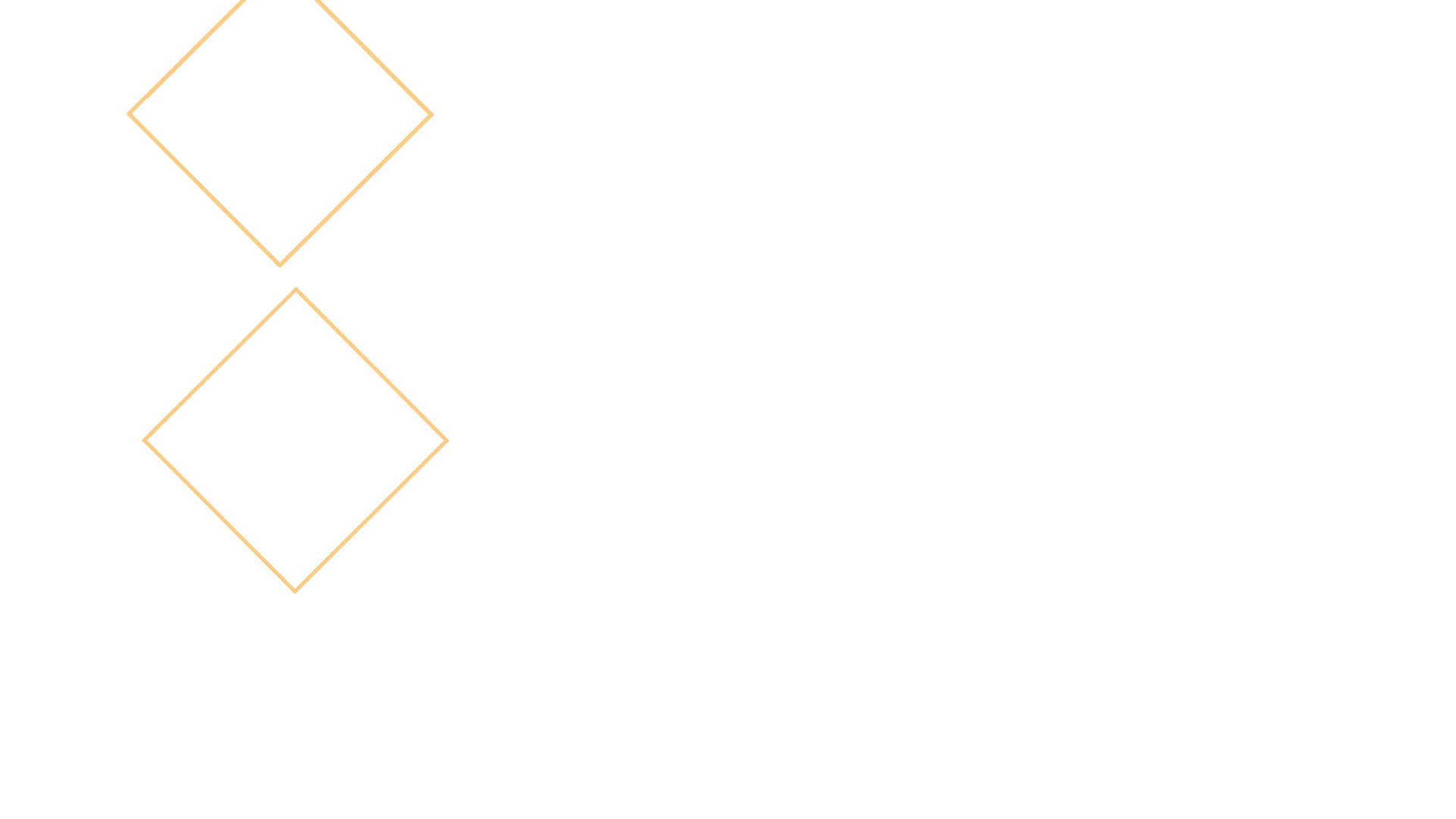 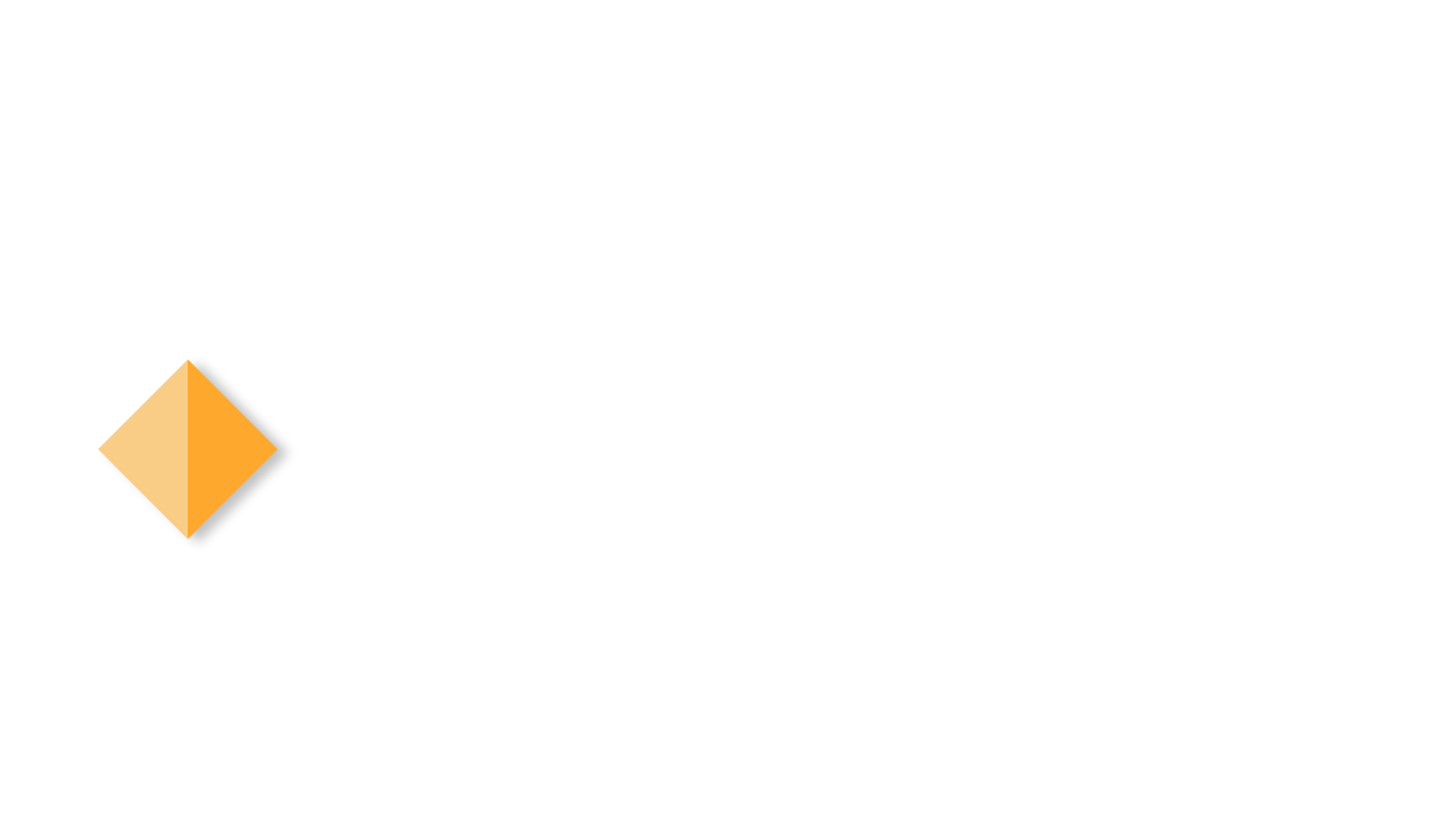 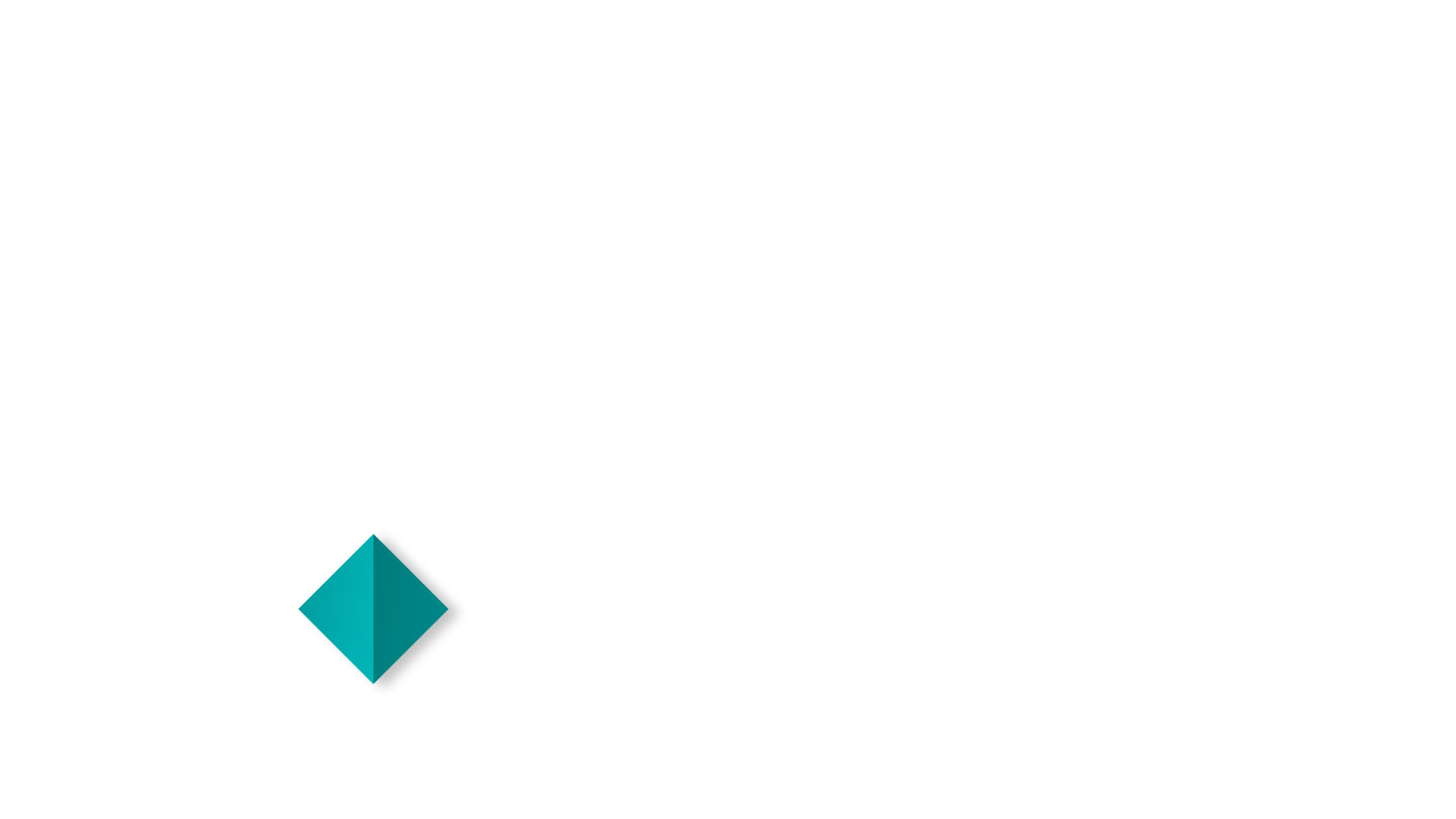 ОТБАСЫ БАНК
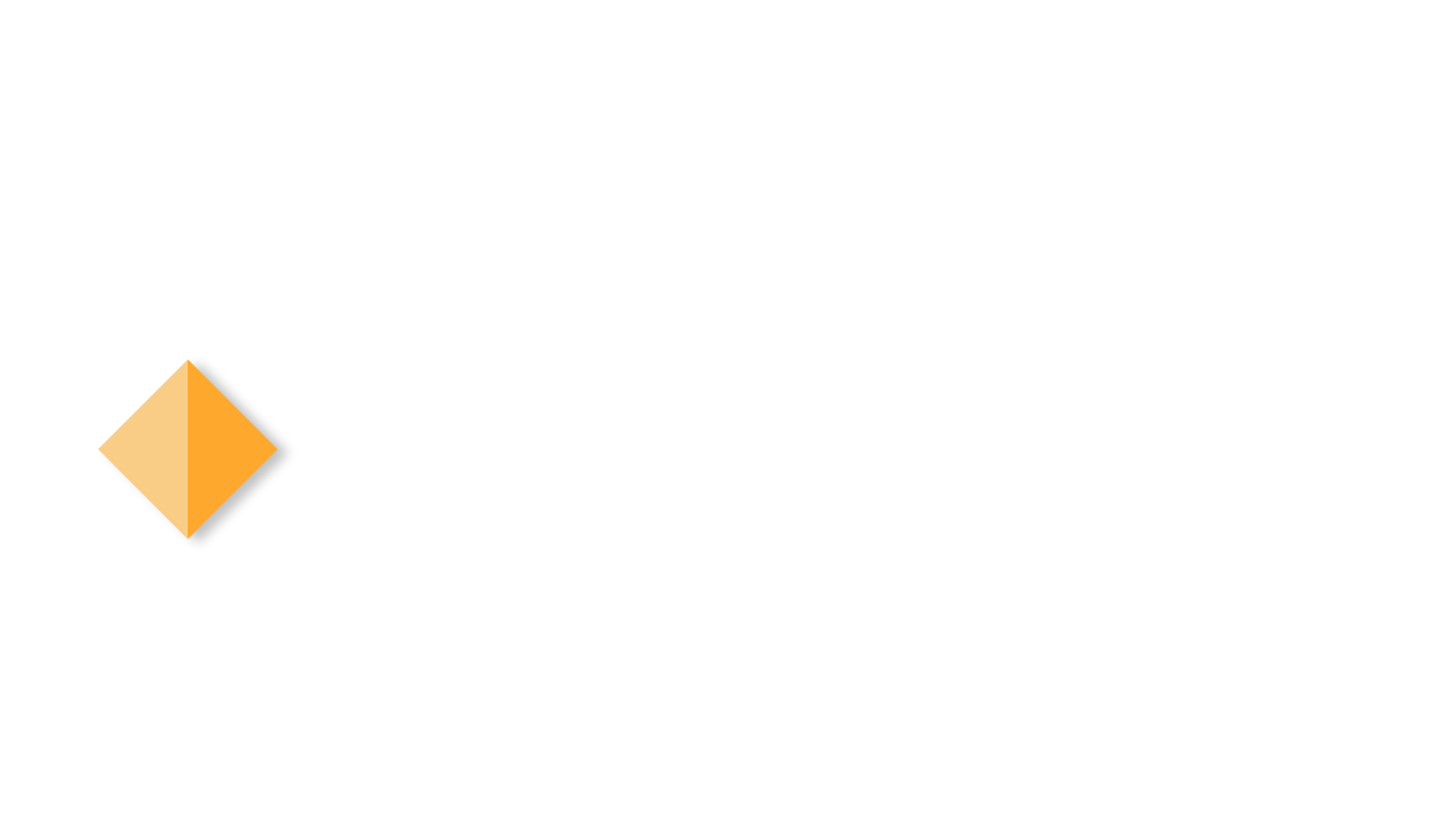 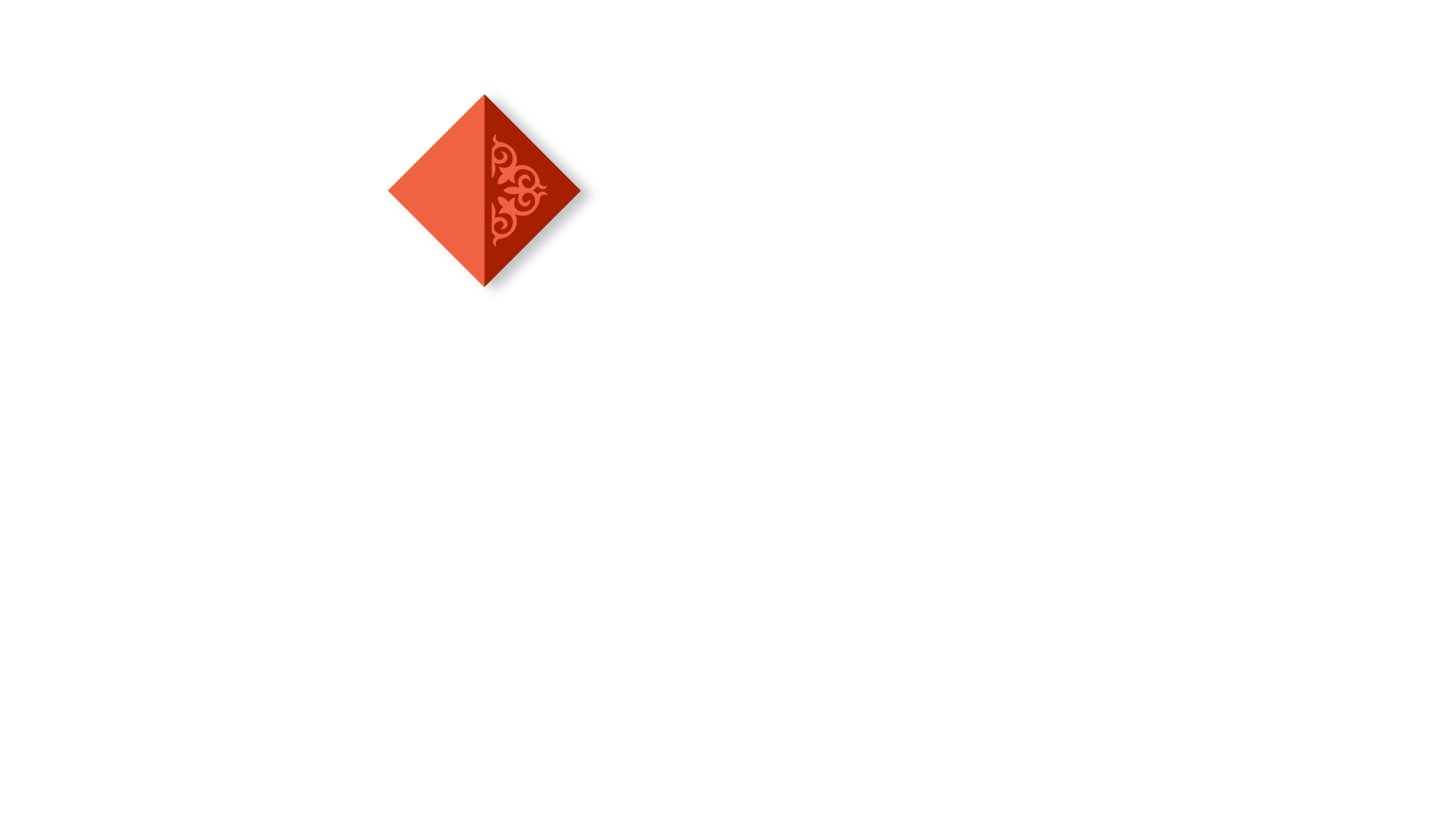 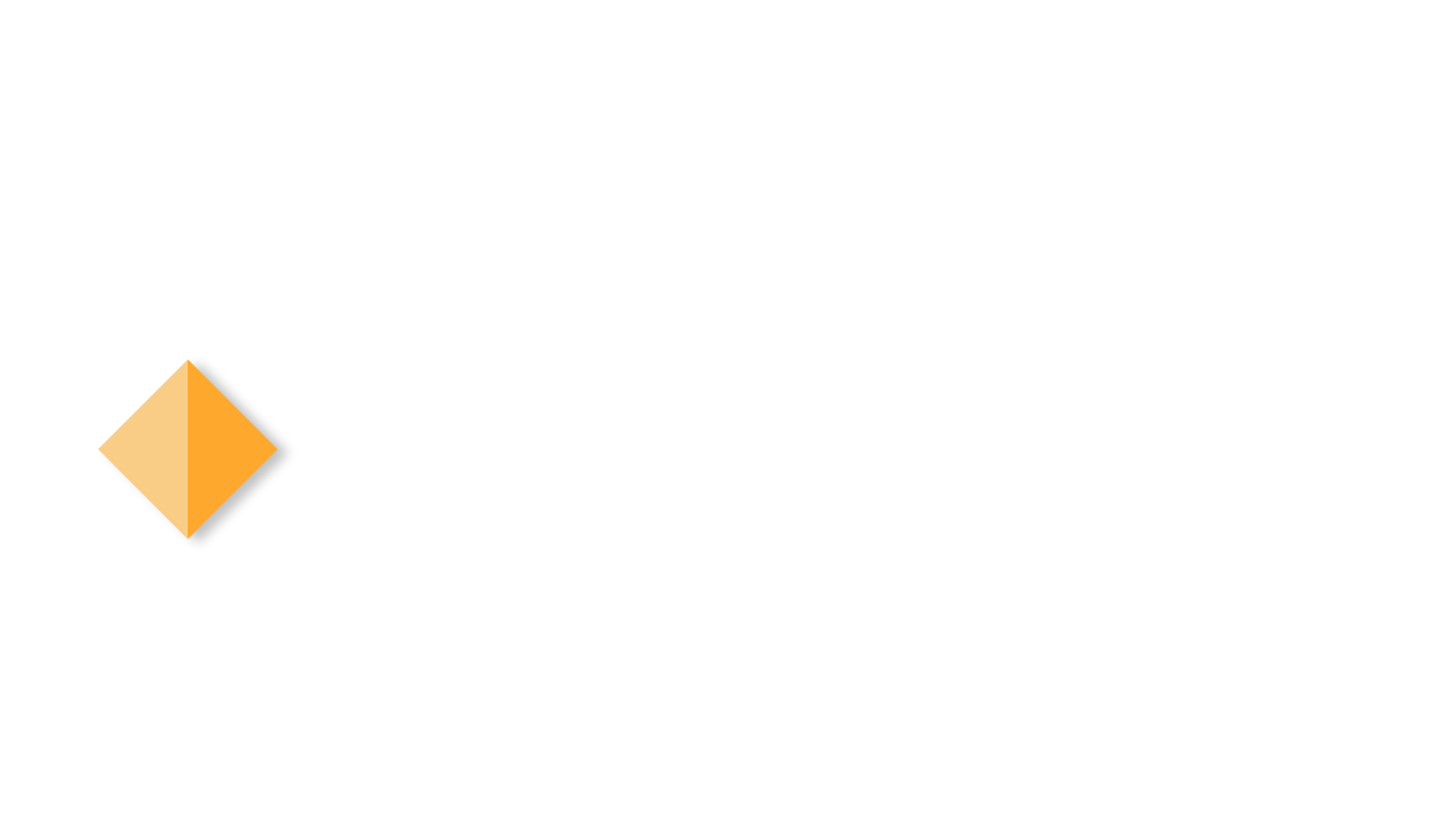 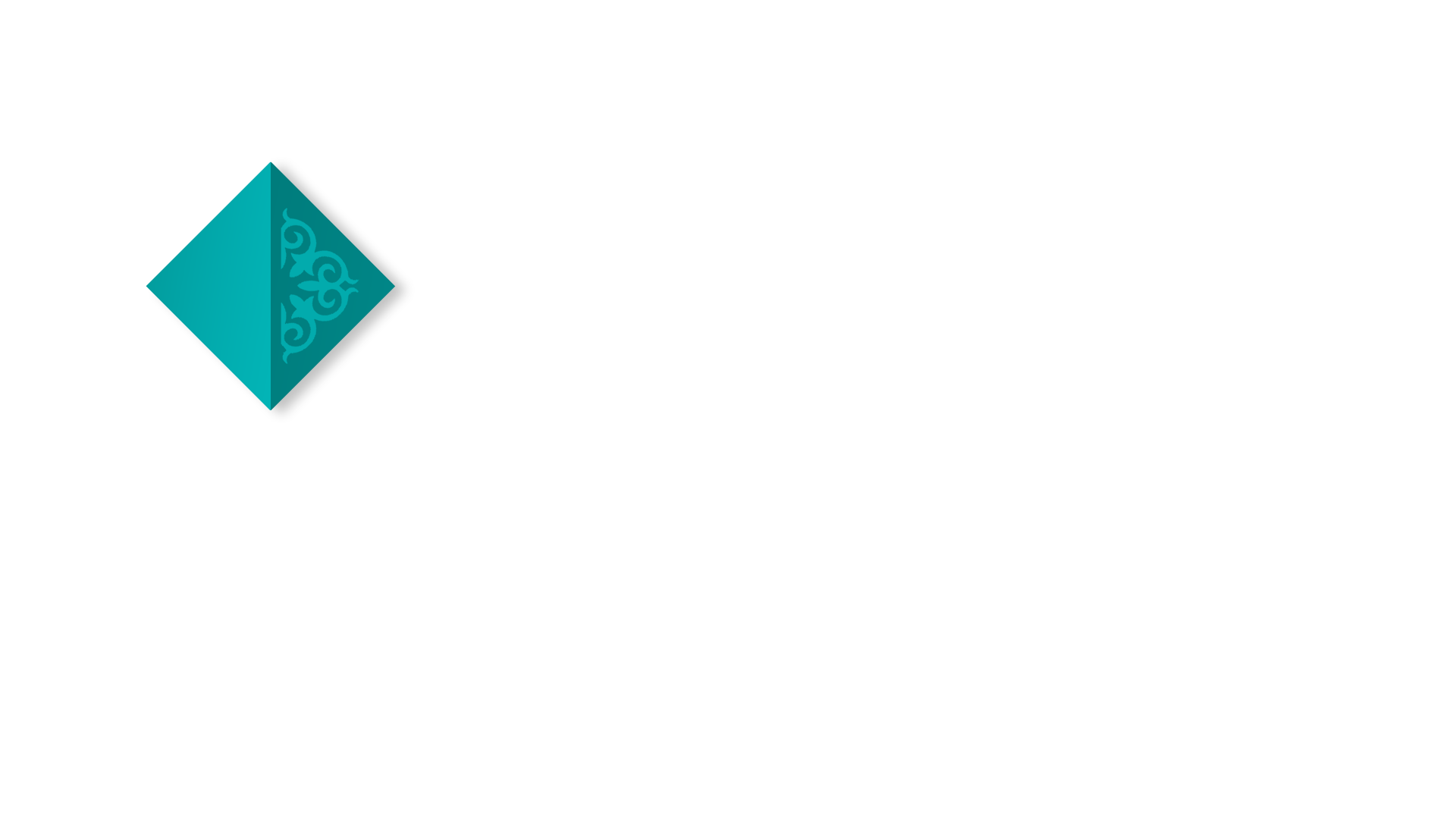 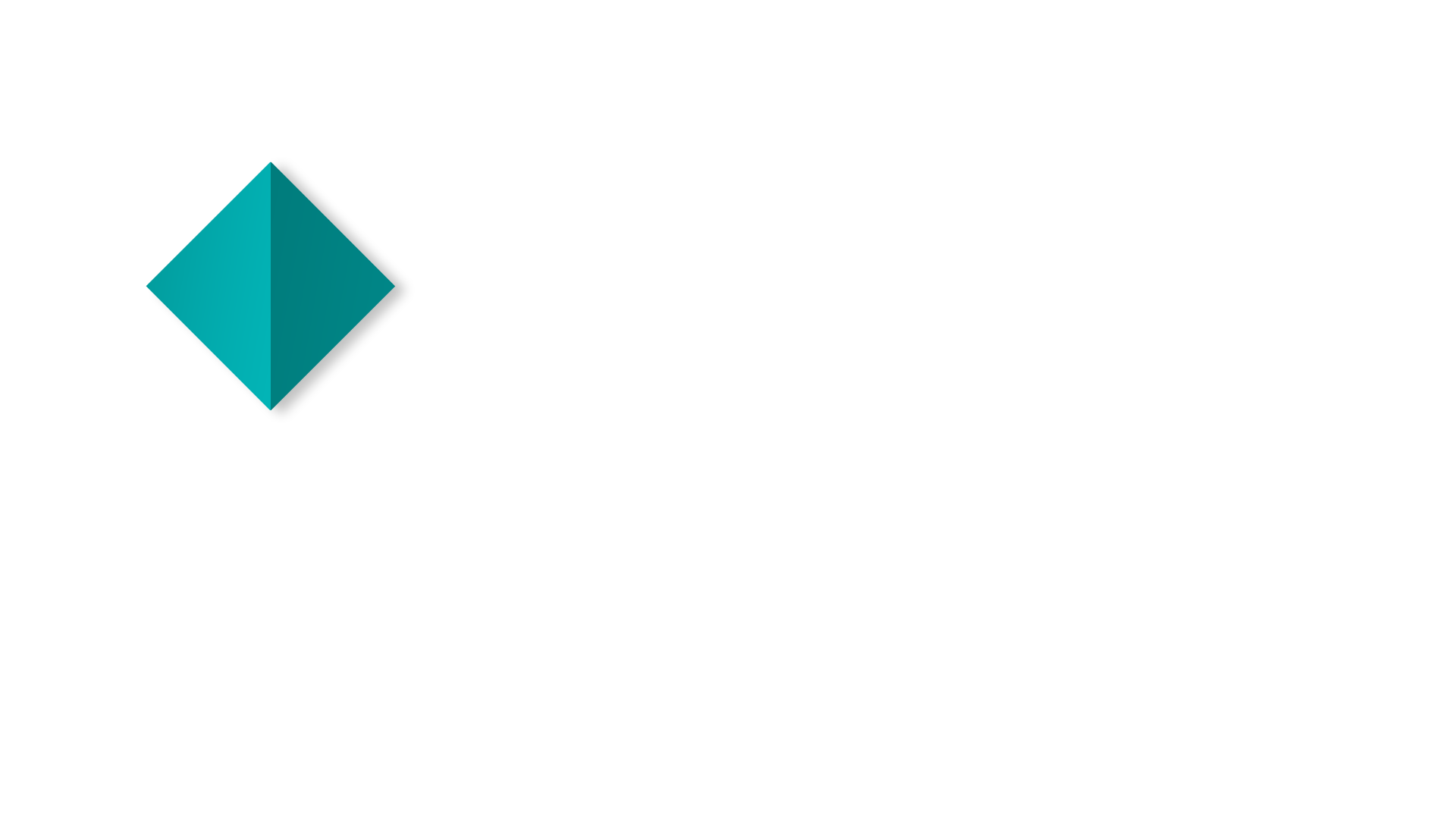 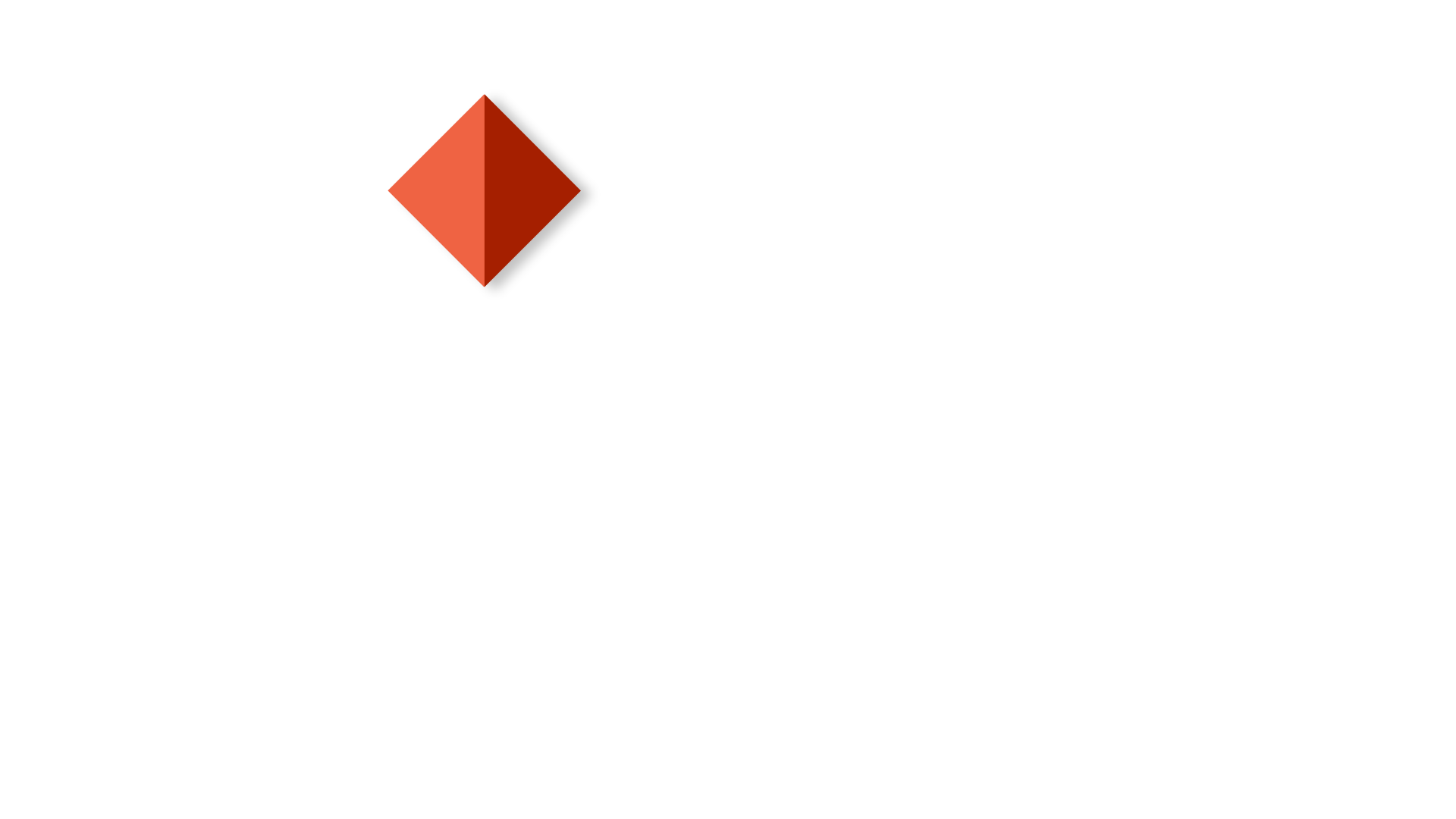 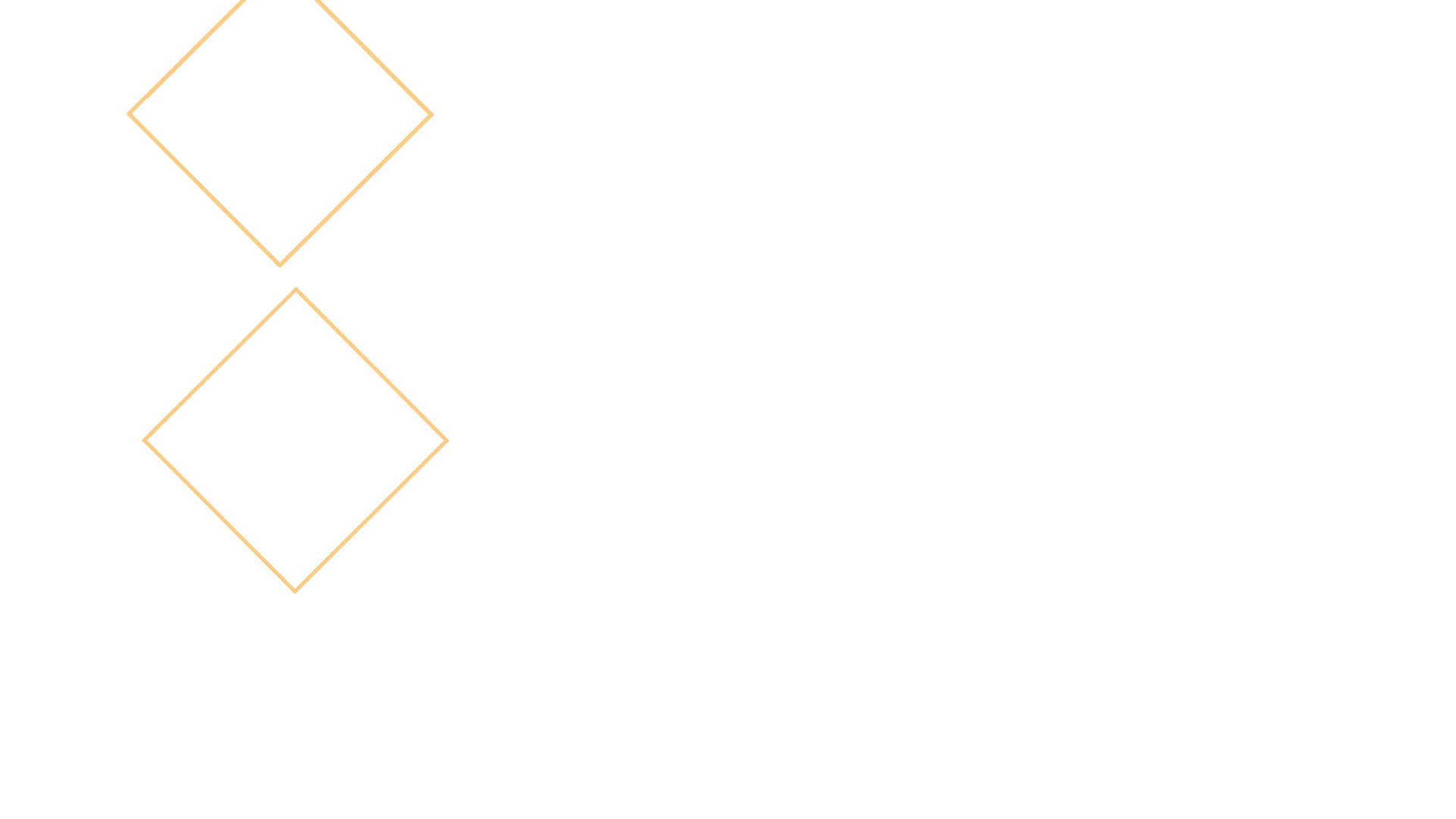 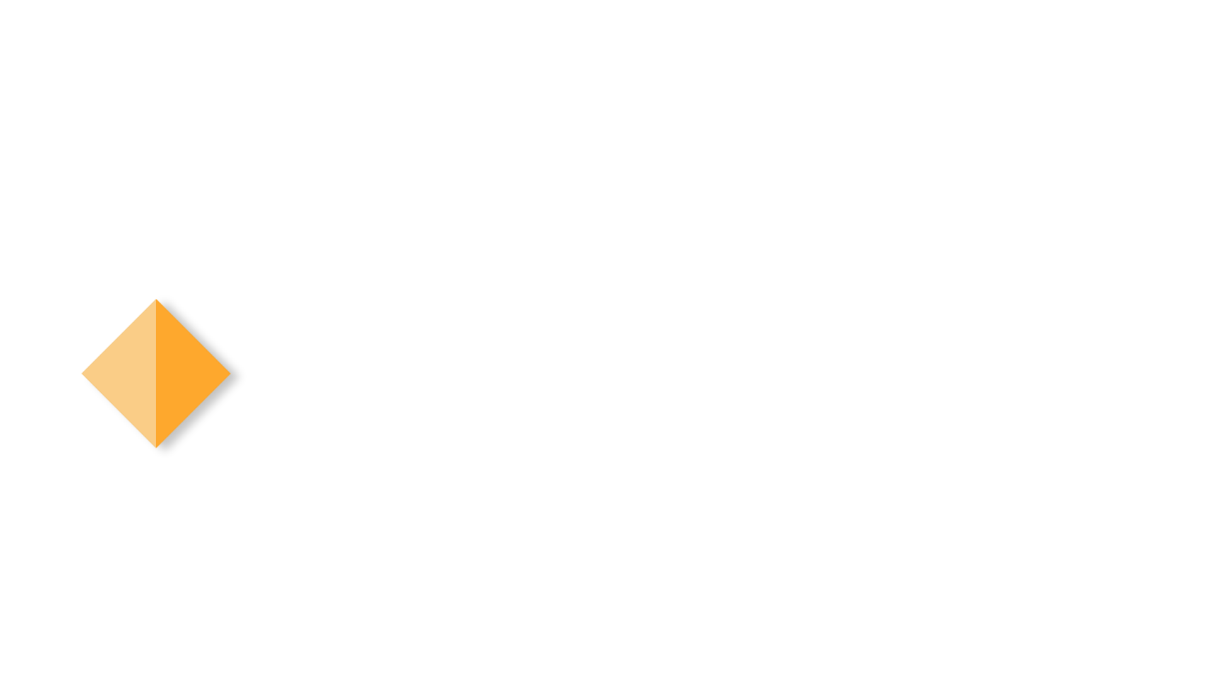 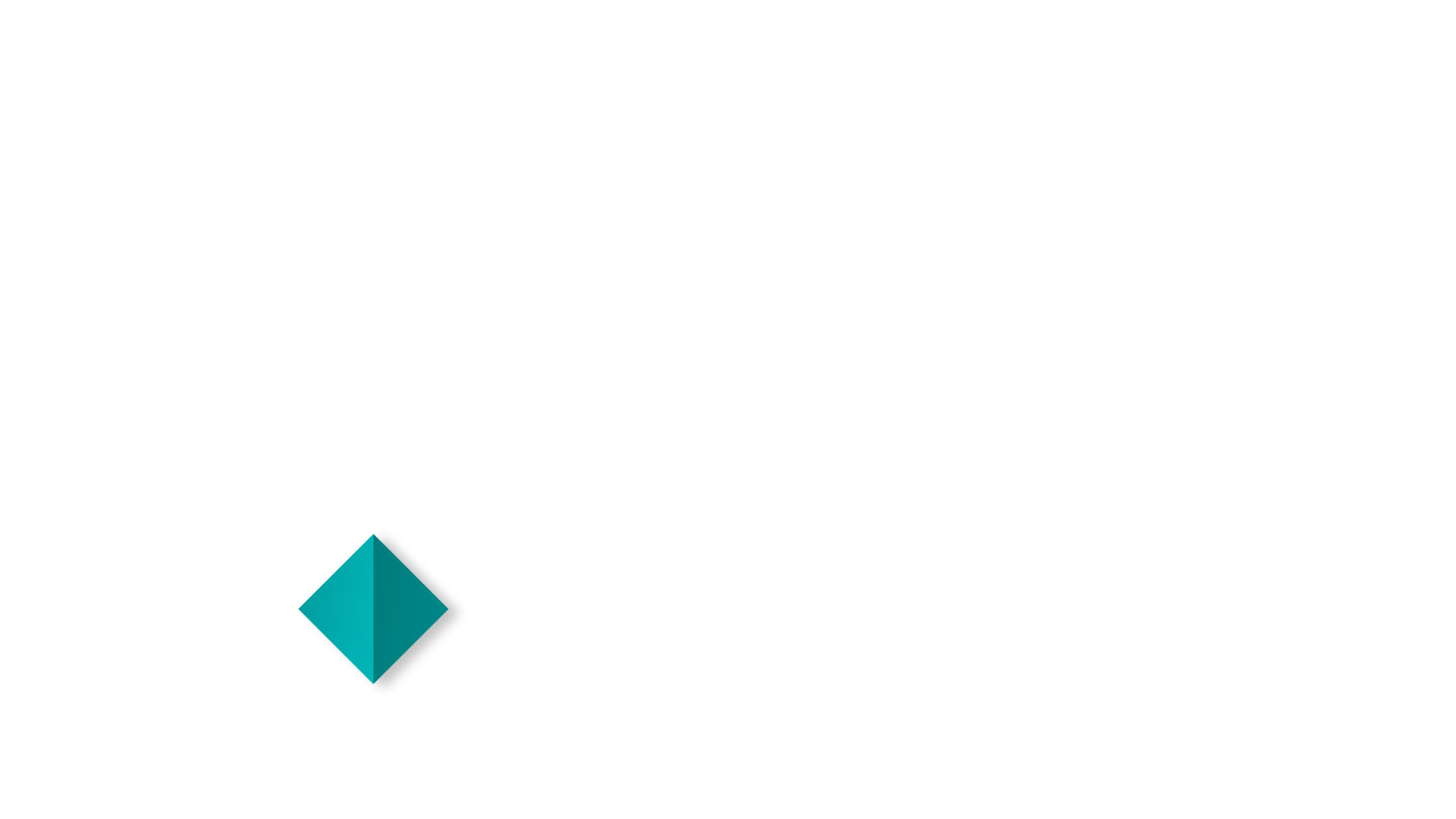 Проект - Национальный фонд детям
Образовательный депозит Акыл
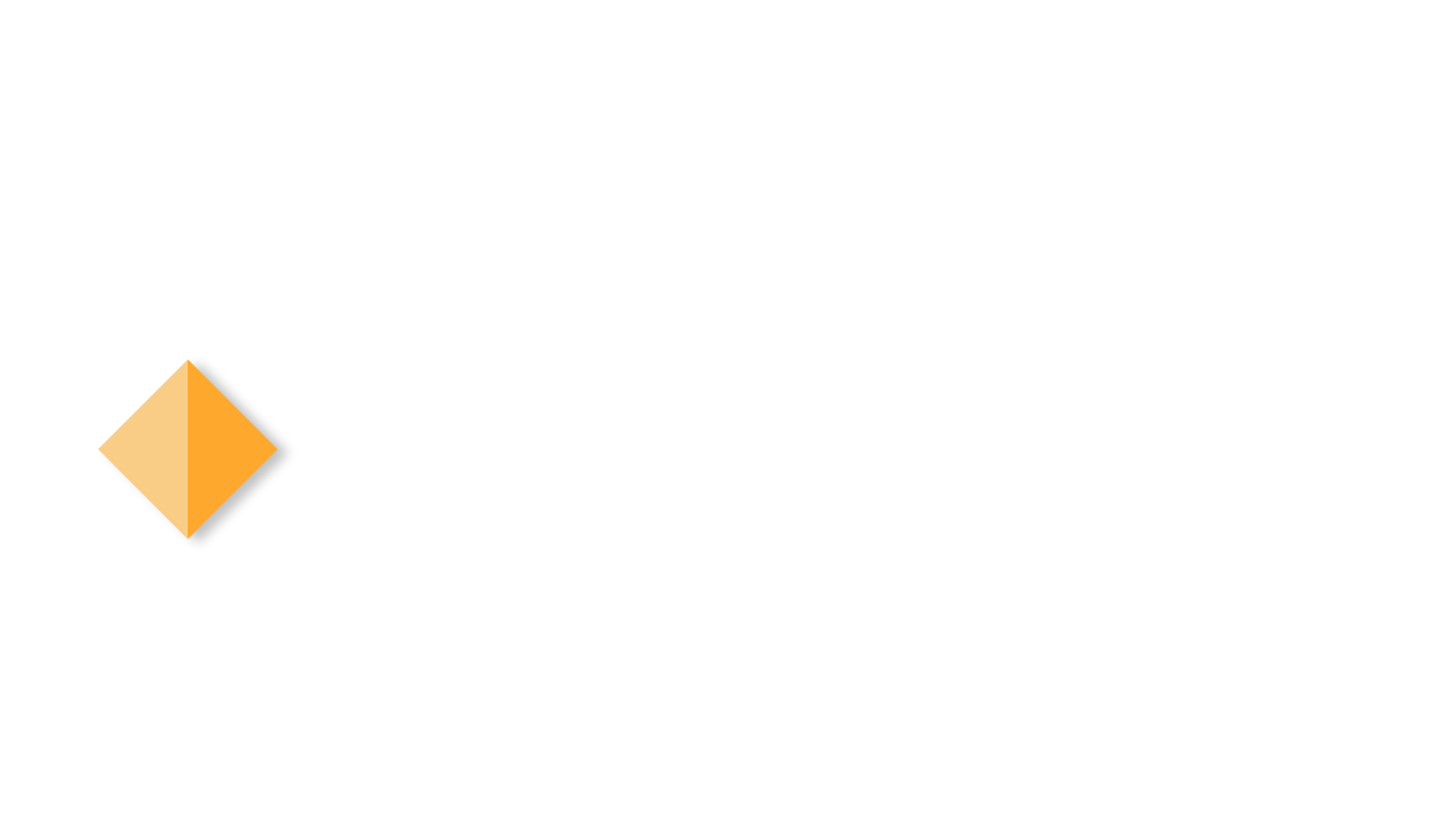 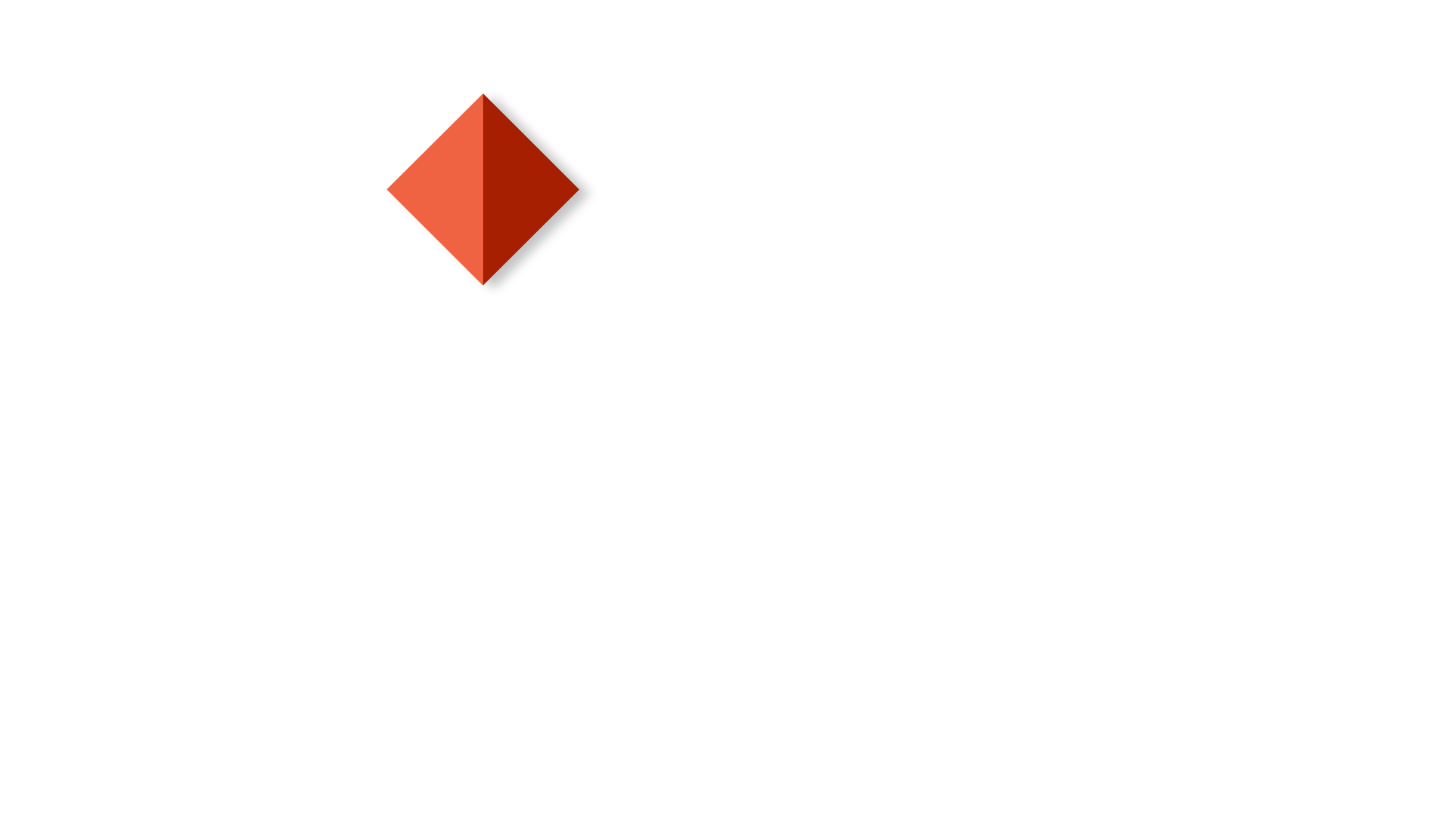 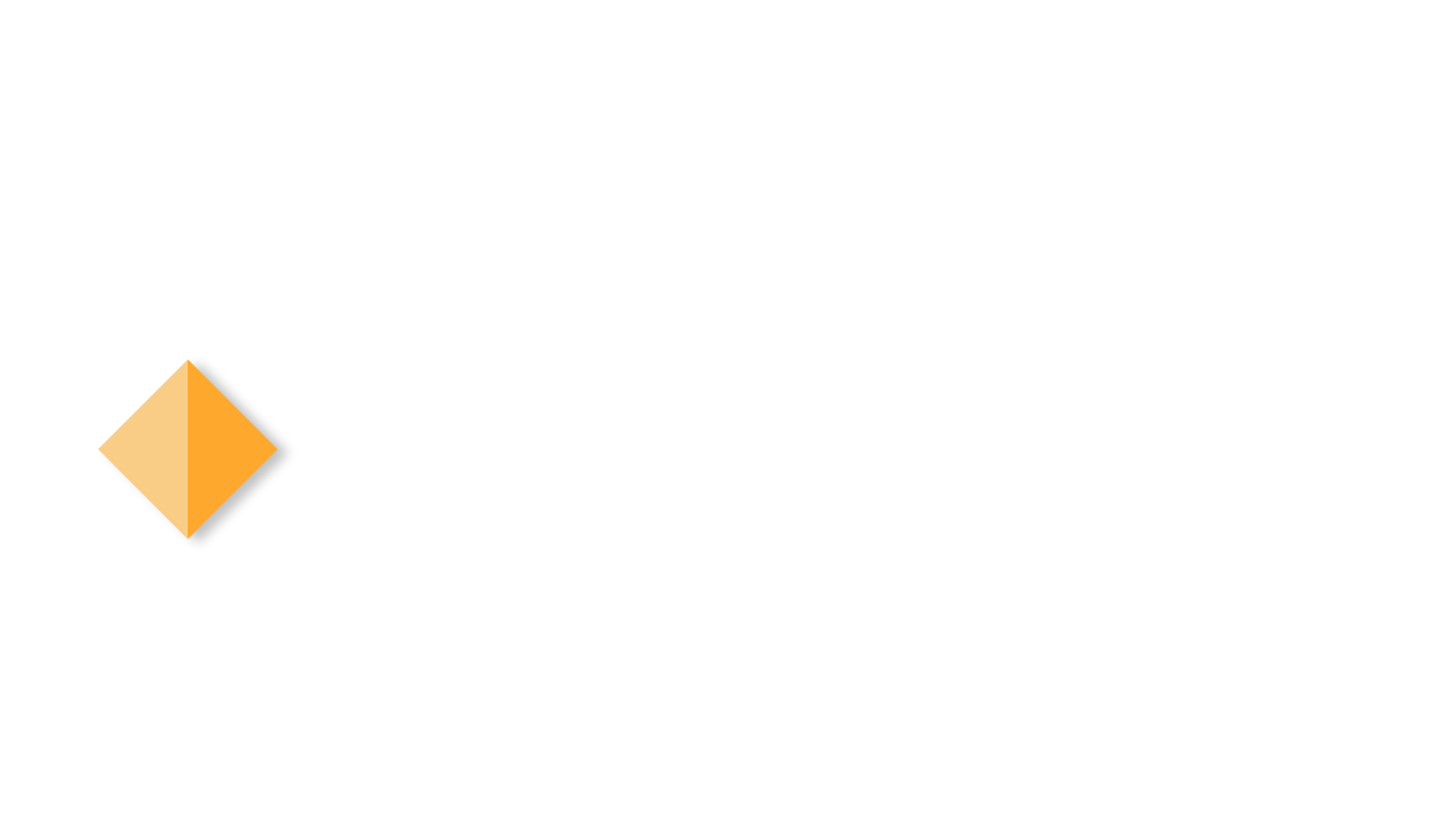 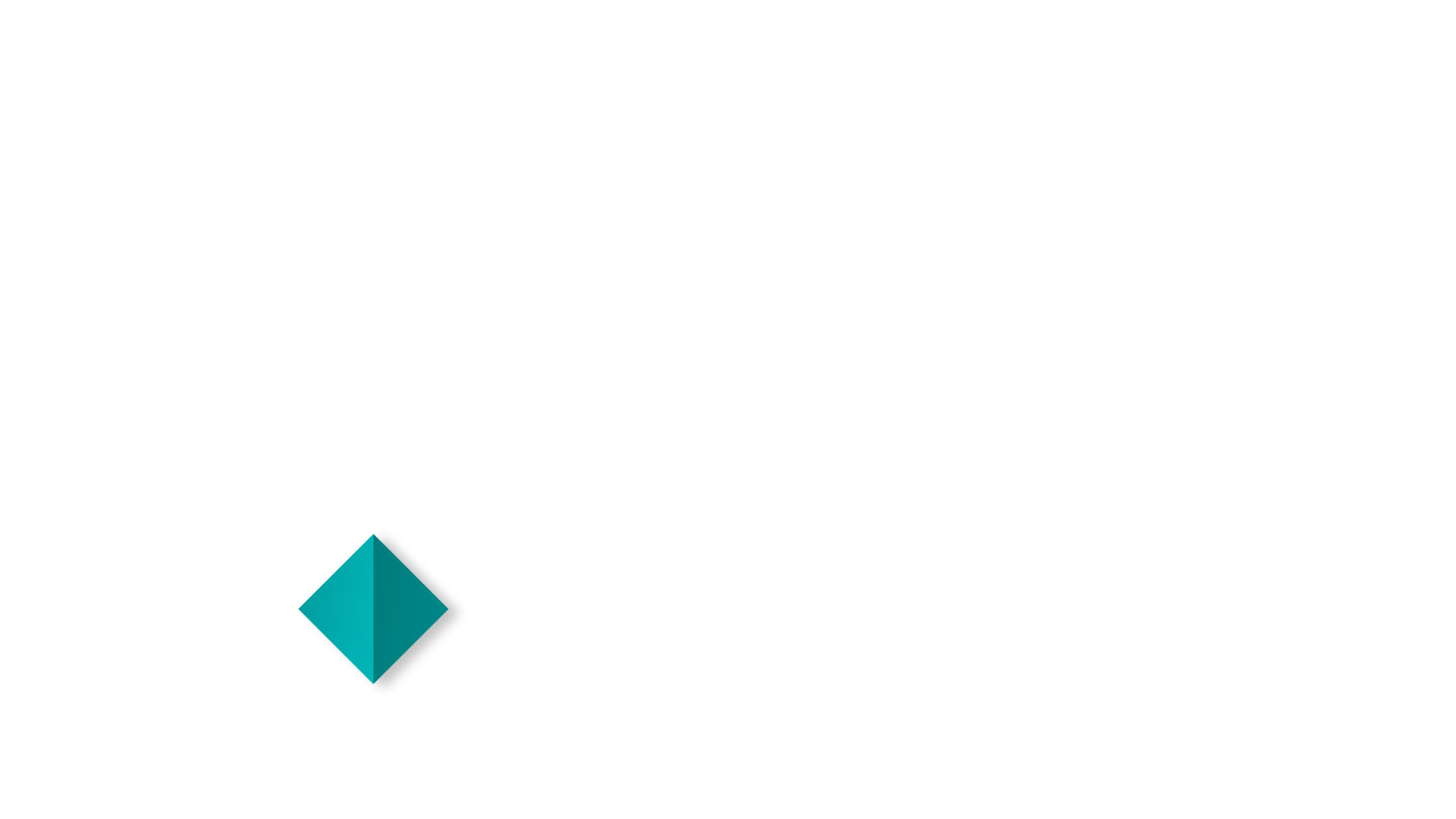 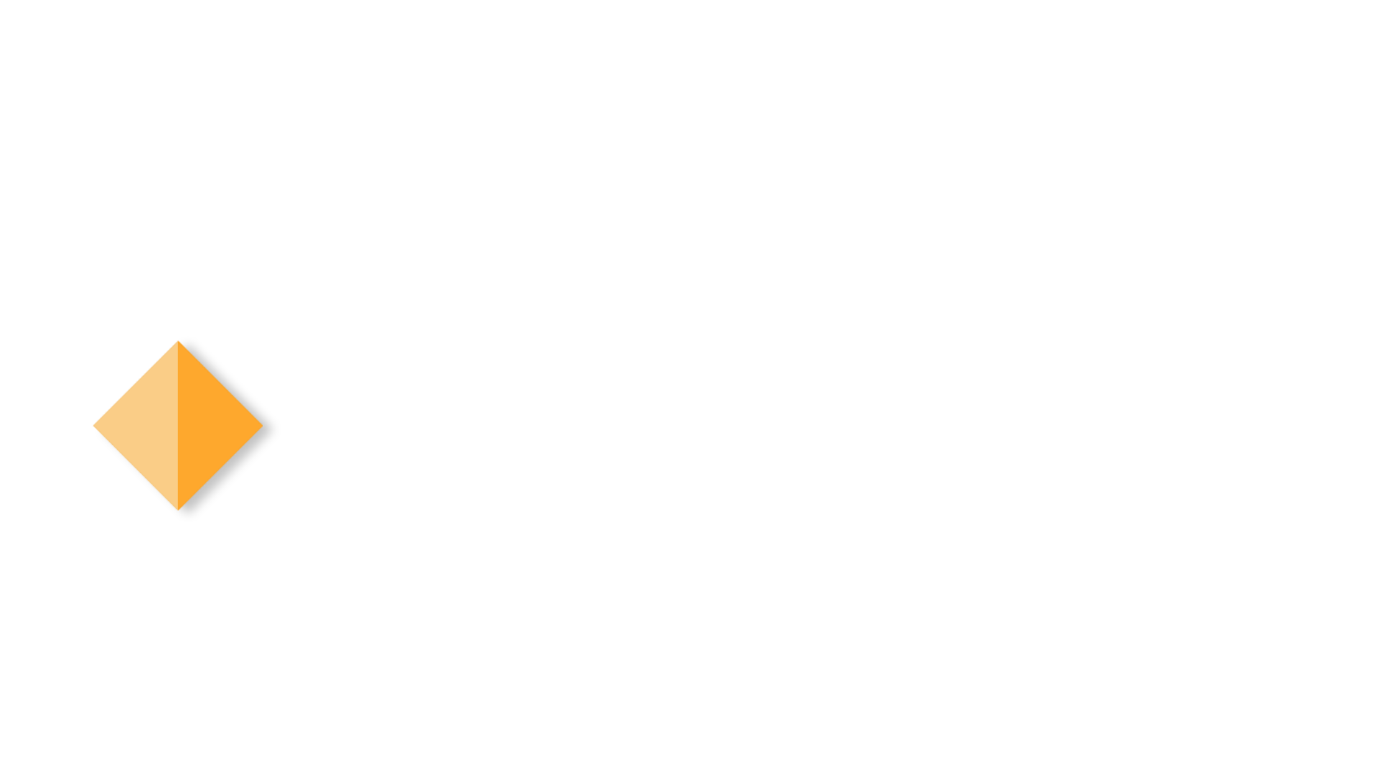 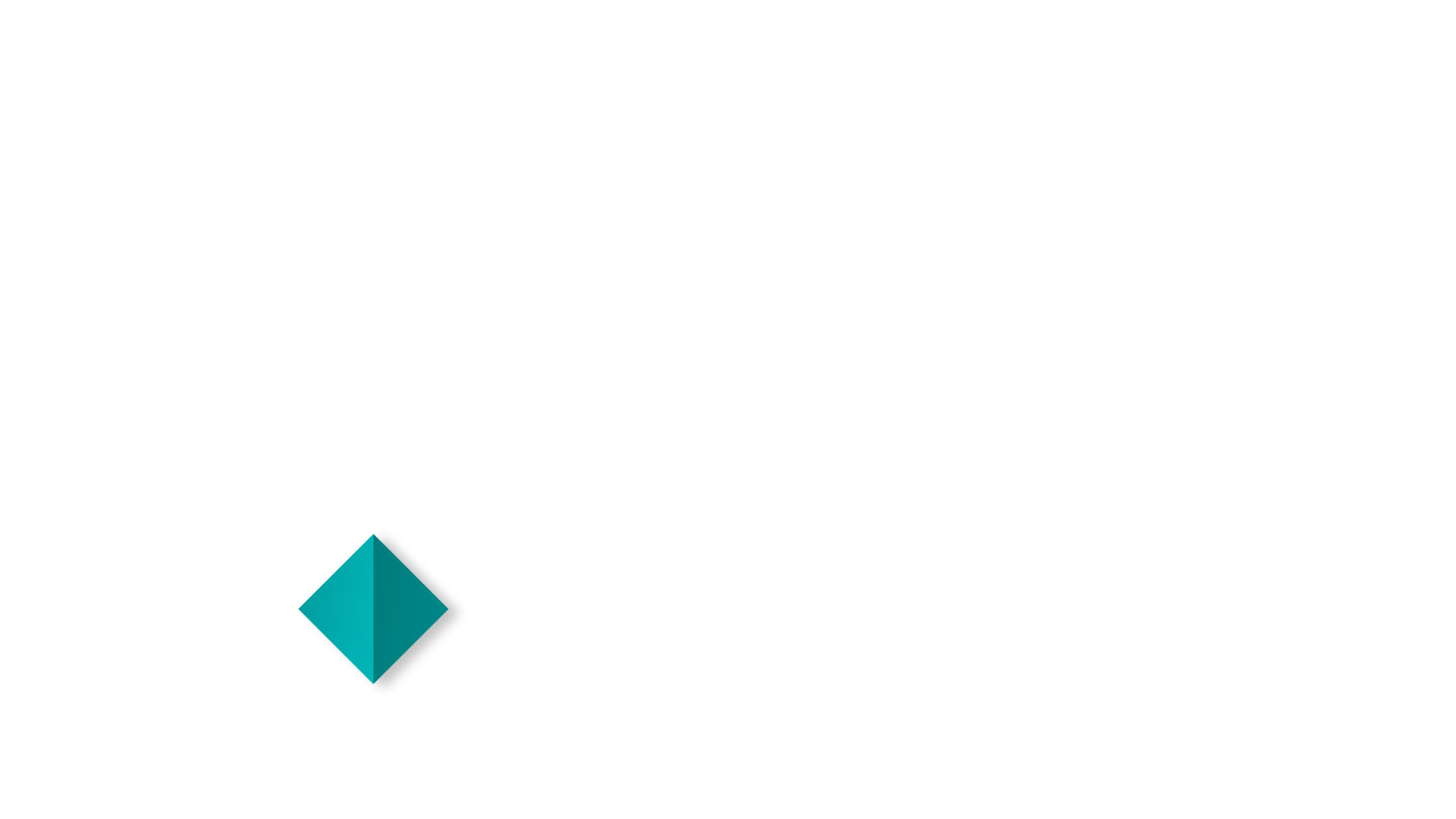 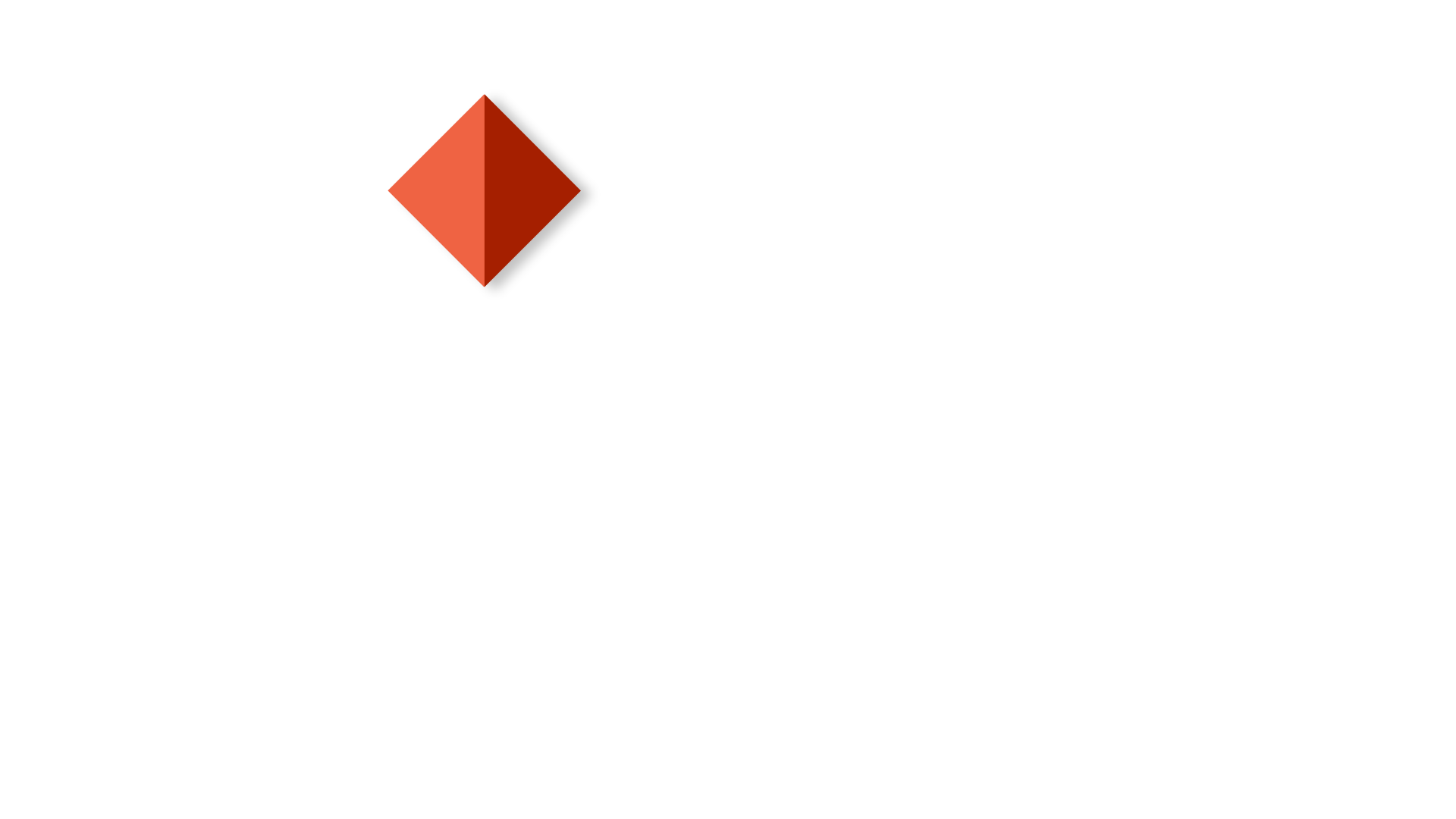 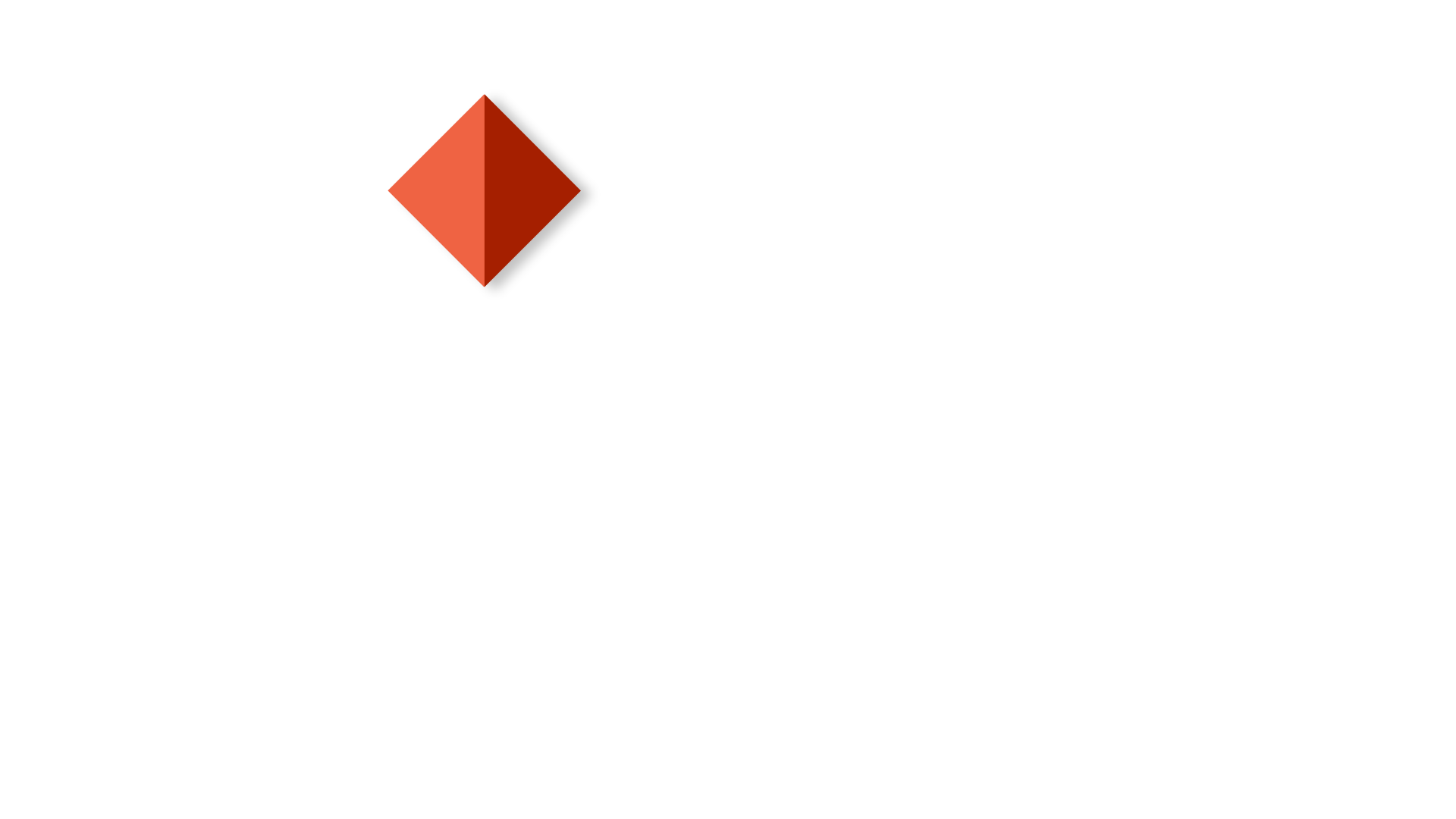 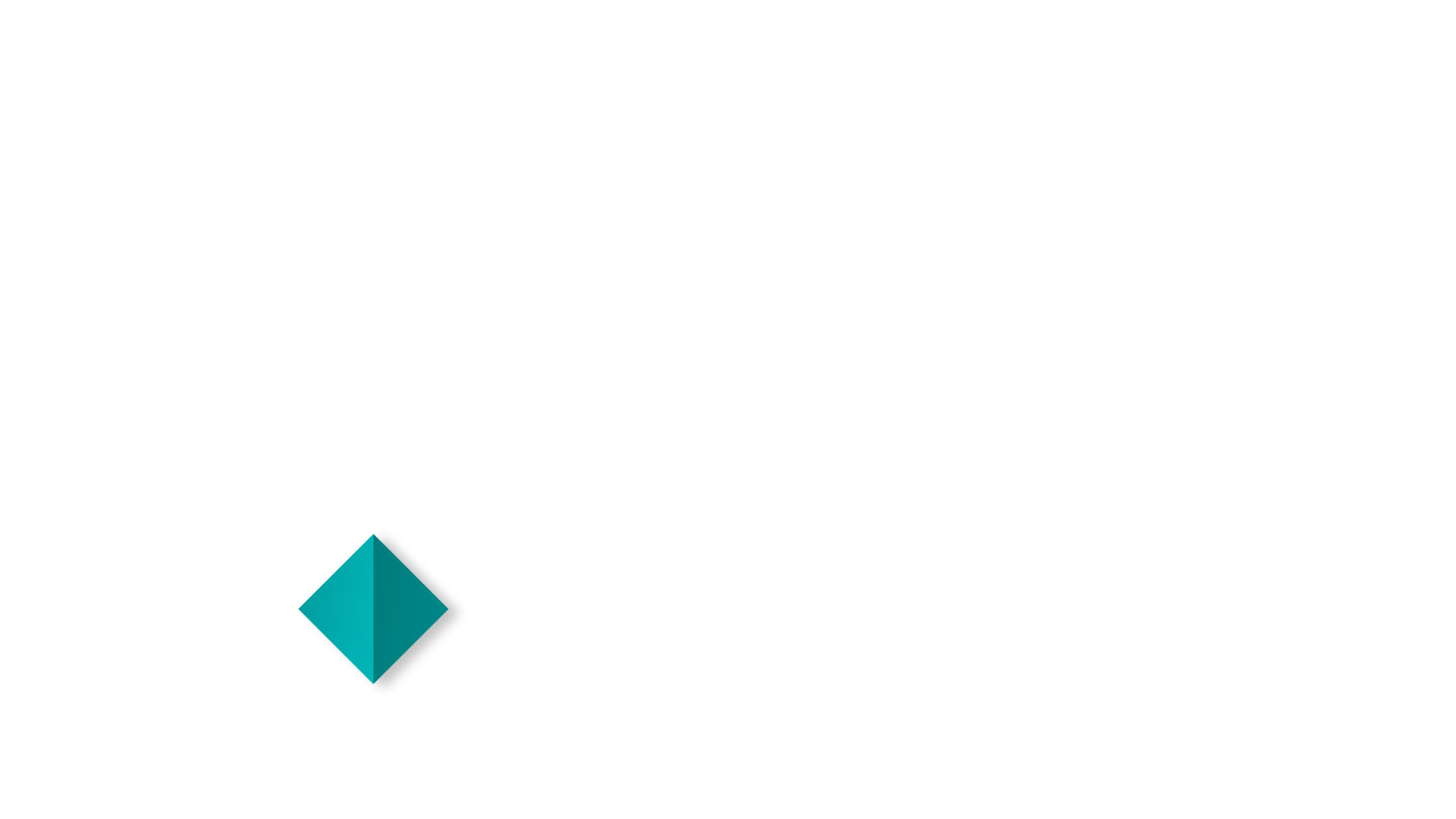 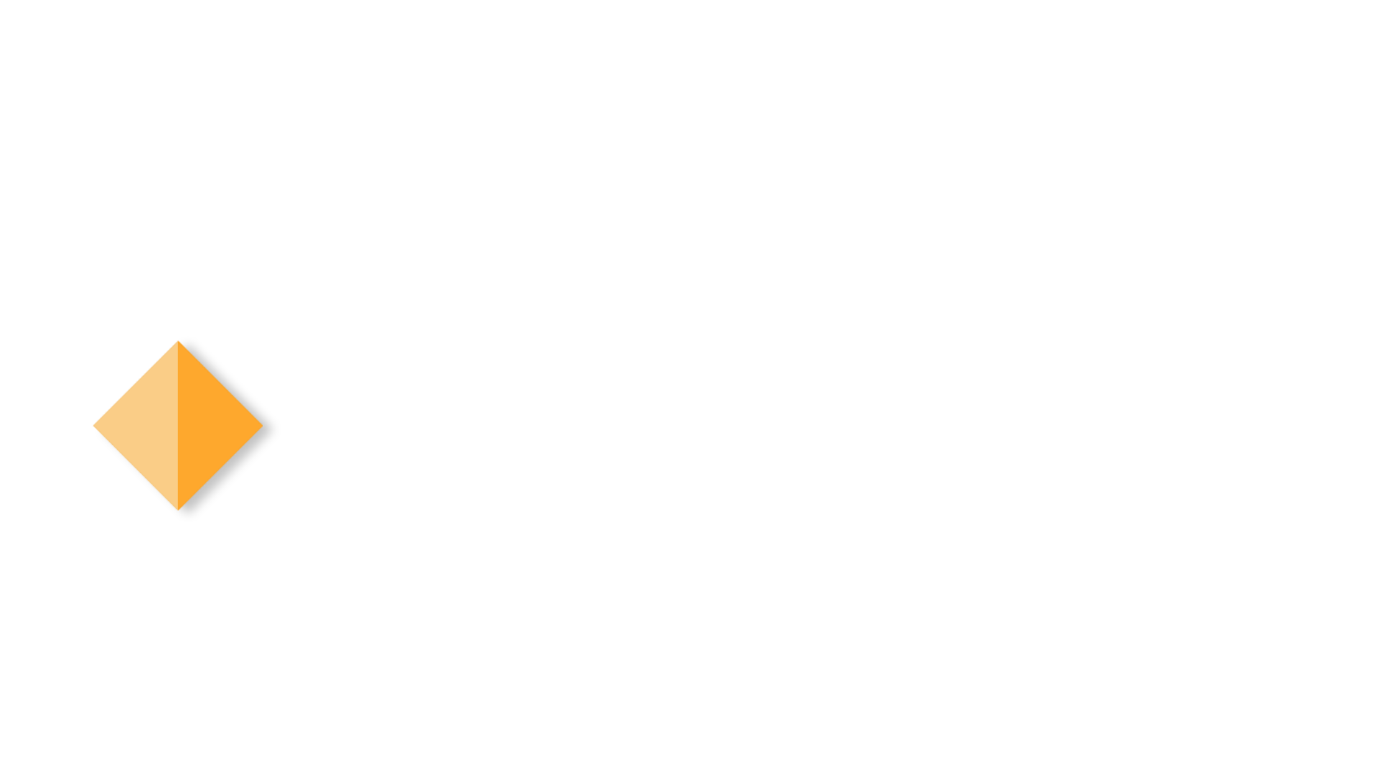 Проект – Национальный фонд детям
Нормативно-правовые акты:
Правила формирования и учета целевых требований, целевых накоплений и выплат целевых накоплений, а также начисления целевых требований - Министерства финансов Республики Казахстан
Правила использования выплат целевых накоплений из единого накопительного пенсионного фонда в целях улучшения жилищных условий в соответствии с законодательством Республики Казахстан 
Министерства промышленности и строительства 
Правила использования выплат целевых накоплений из единого накопительного пенсионного фонда в целях оплаты образования в соответствии с законодательством Республики Казахстан 
Министерства науки и высшего образования
1
Процесс прохождения заявки
Процесс подачи заявки
ПОДАЧА ЗАЯВКИ В ЕНПФ
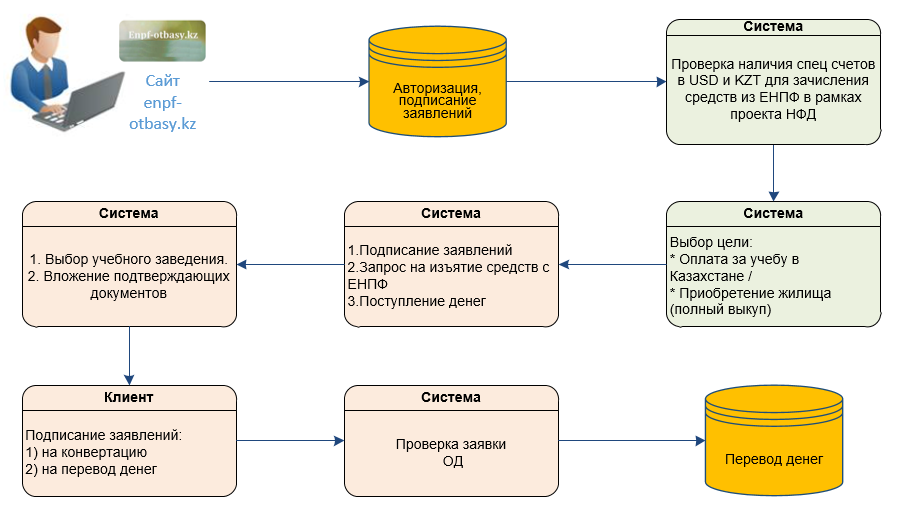 Авторизация на платформе enpf-otbasy.kz;
Выбор цели;
Подписание заявлений;
Открытие спец. счетов (в случае отсутствия);
Отправка заявки в ЕНПФ;
Рассмотрение заявки ЕНПФ;
ПЕРЕВОД СРЕДСТВ
7. Поступление средств из ЕНПФ;
8. Выбор цели:
    - улучшение жилищных условий; 
    - оплата за обучение;
9. Конвертация средств (за исключением перевода оплаты 
    за обучение за пределами РК);
10. Прикрепление подтверждающих документов;
11. Подписание заявления на перевод;
12. Рассмотрение заявки банком;
13. Перевод денег.
2
Образовательный вклад – Акыл
заявки
Процесс подачи заявки
Что такое "образовательный накопительный вклад"AQYL"?
Деньгина счете вкладчика в банке-участнике, включающие взносы вкладчика или вносителей, капитализированные вознаграждения банка-участника и премию государства
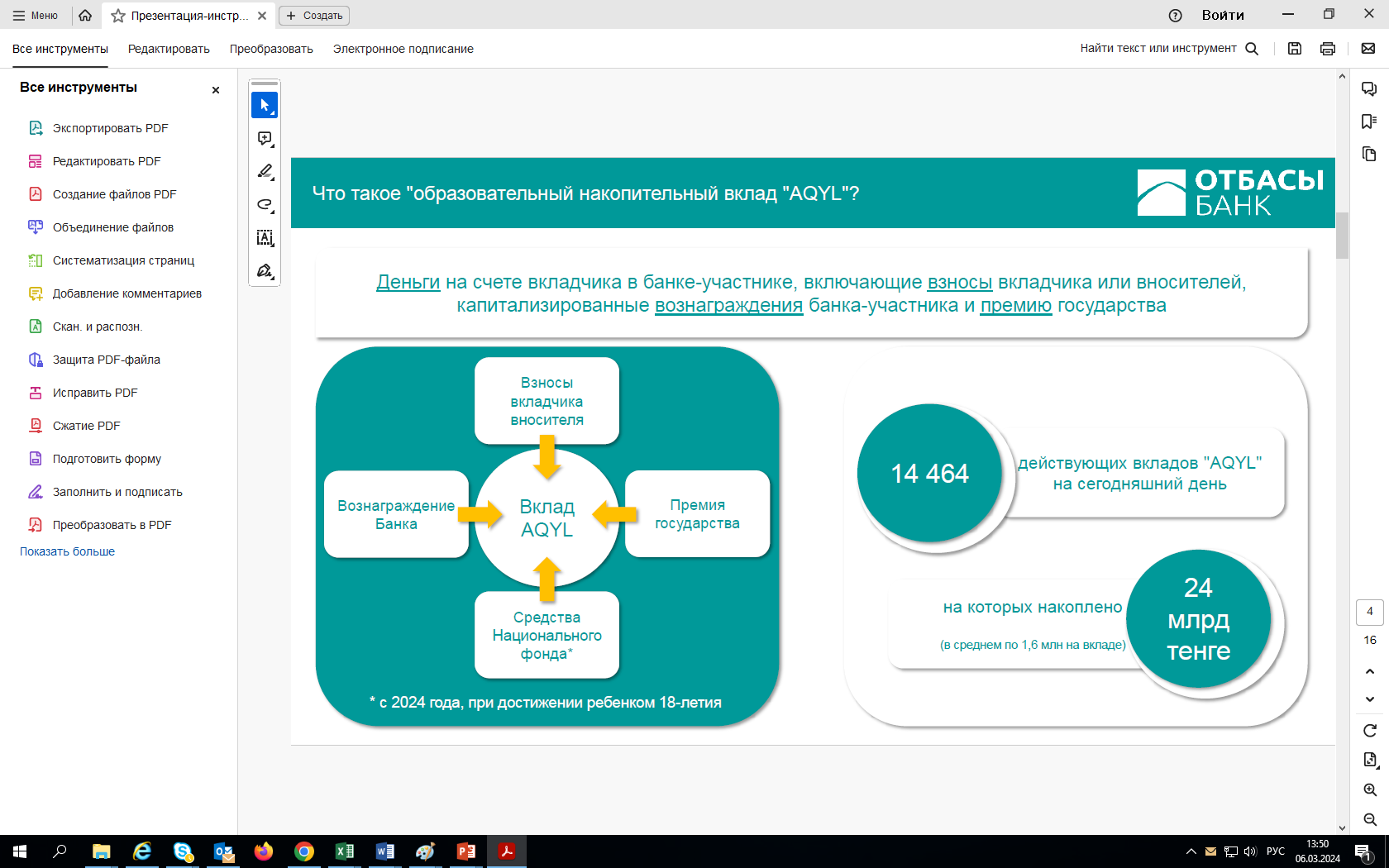 3
Какие преимущества у образовательного накопительного вклада"AQYL"?
заявки
Процесс подачи заявки
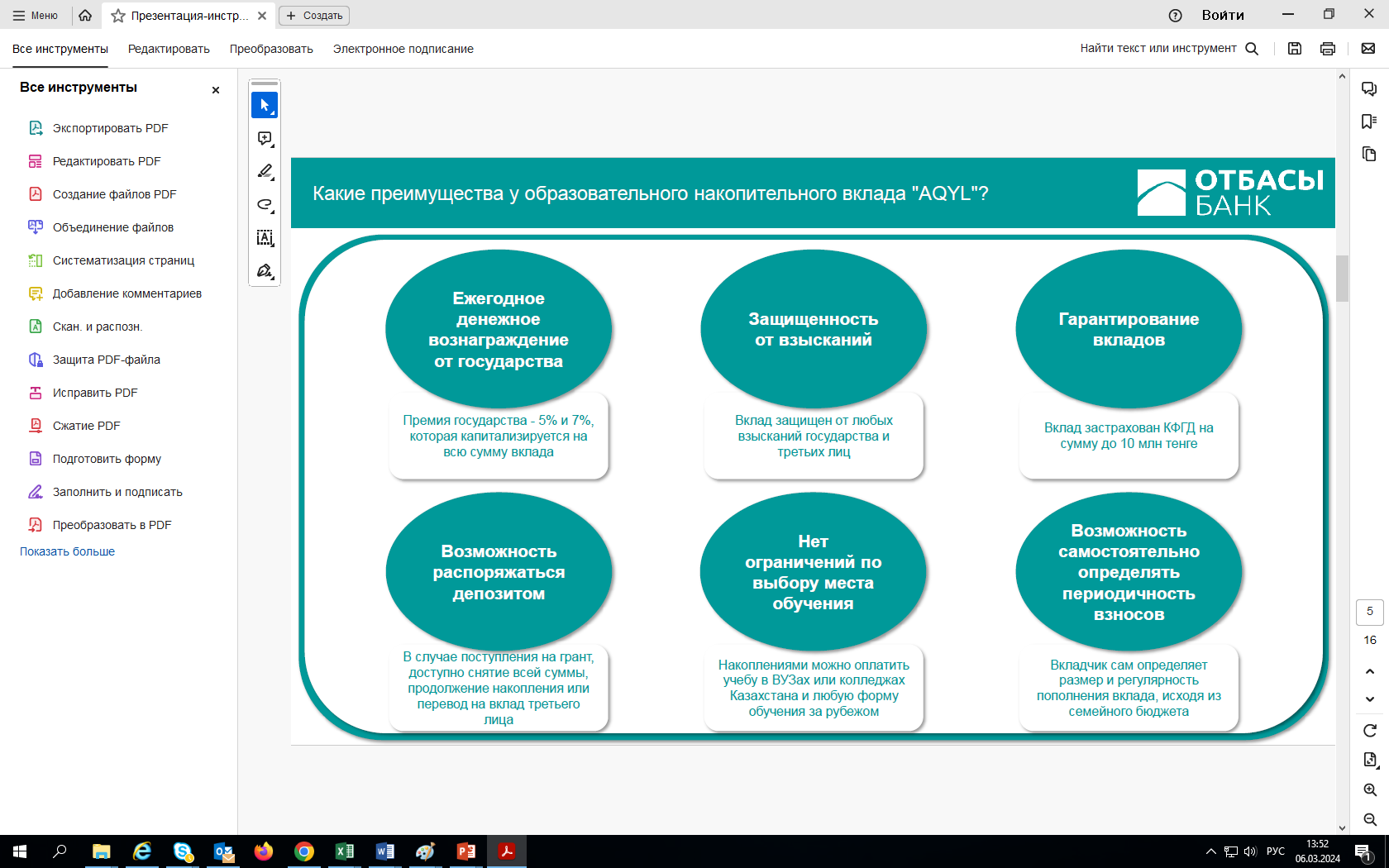 4
Подробно об образовательном вкладе –общие условия
заявки
Процесс подачи заявки
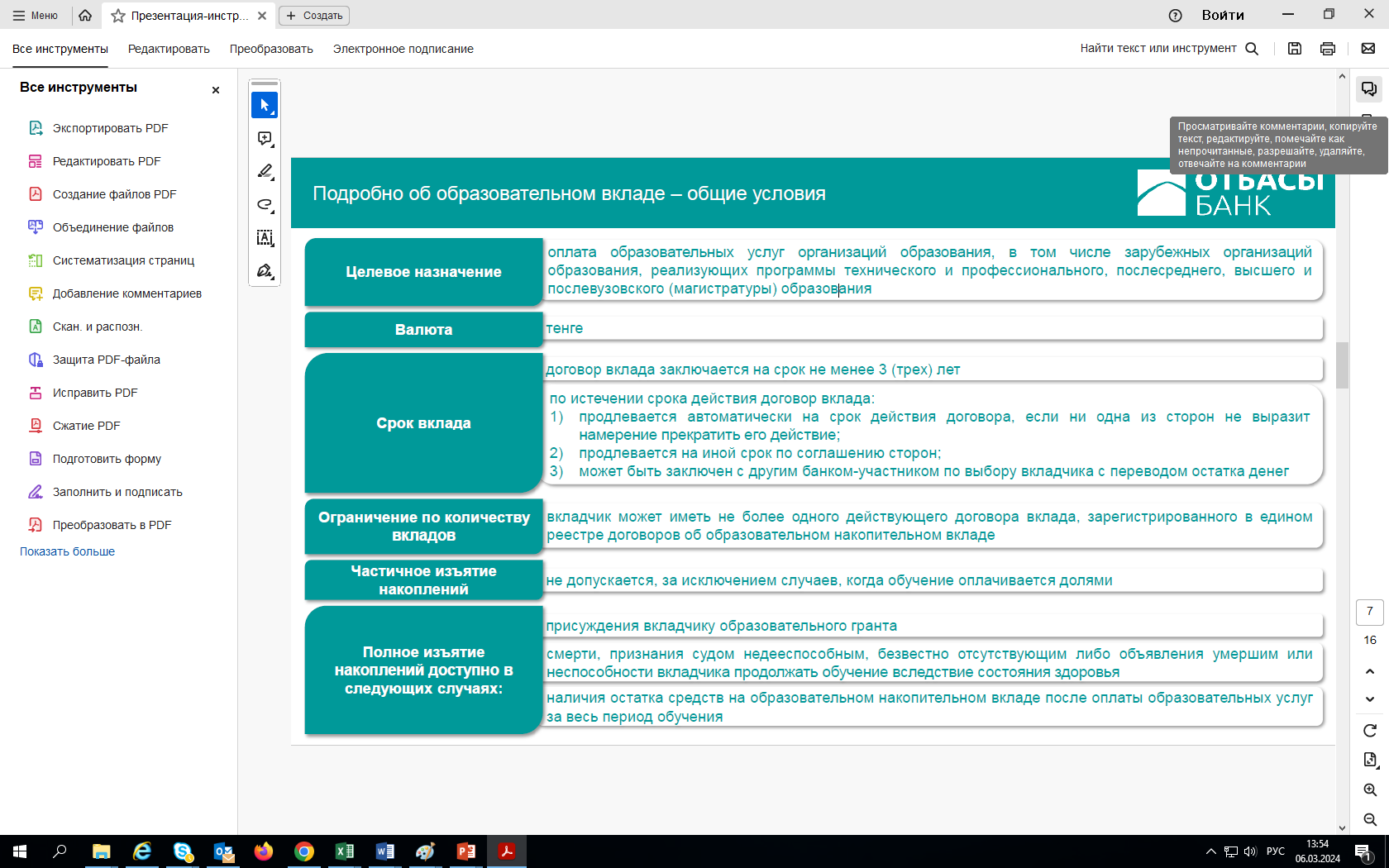 5
Подробно об образовательном вкладе –условия накопления
заявки
Процесс подачи заявки
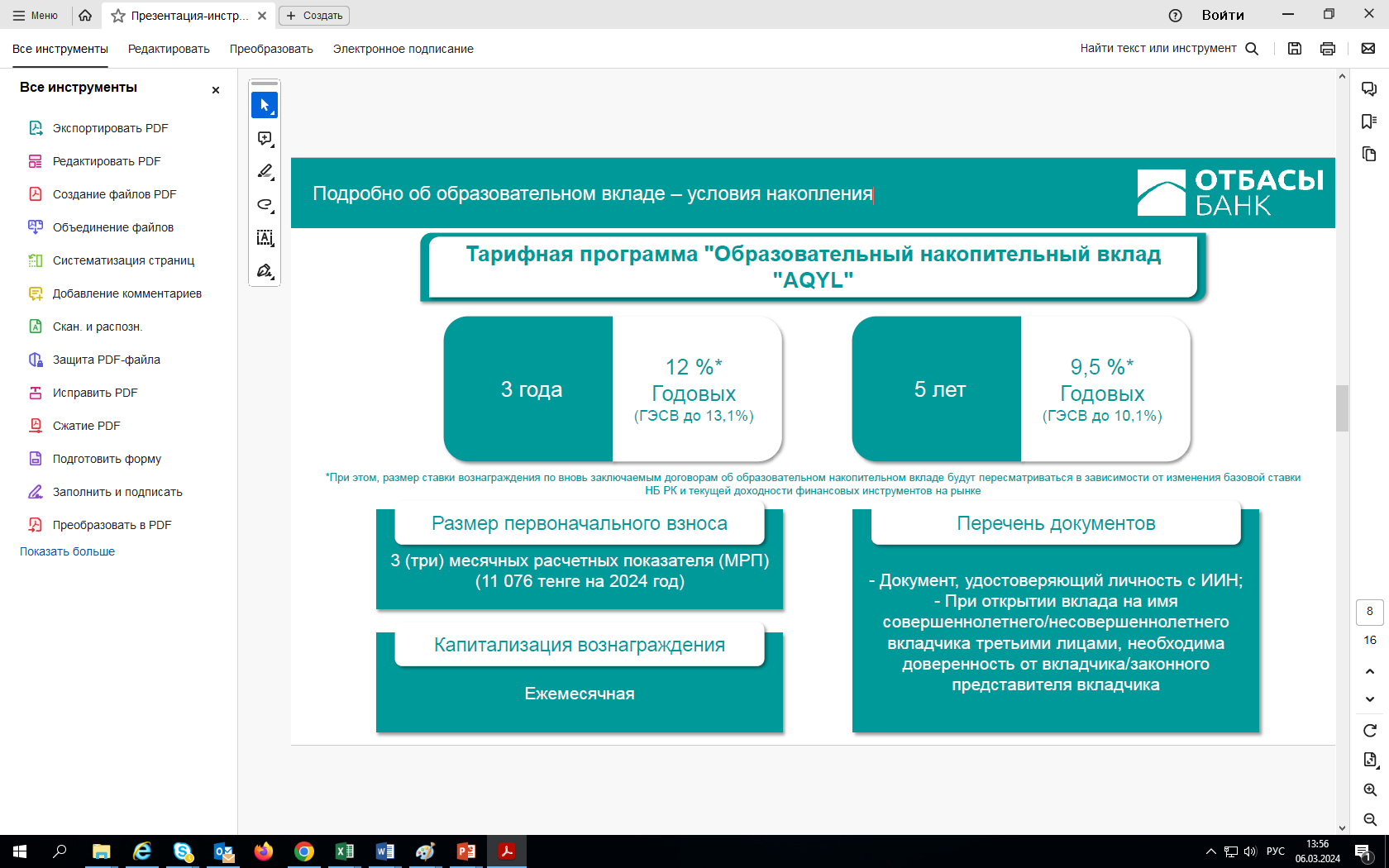 6
Подробно о премии государства –условия и размер
заявки
Процесс подачи заявки
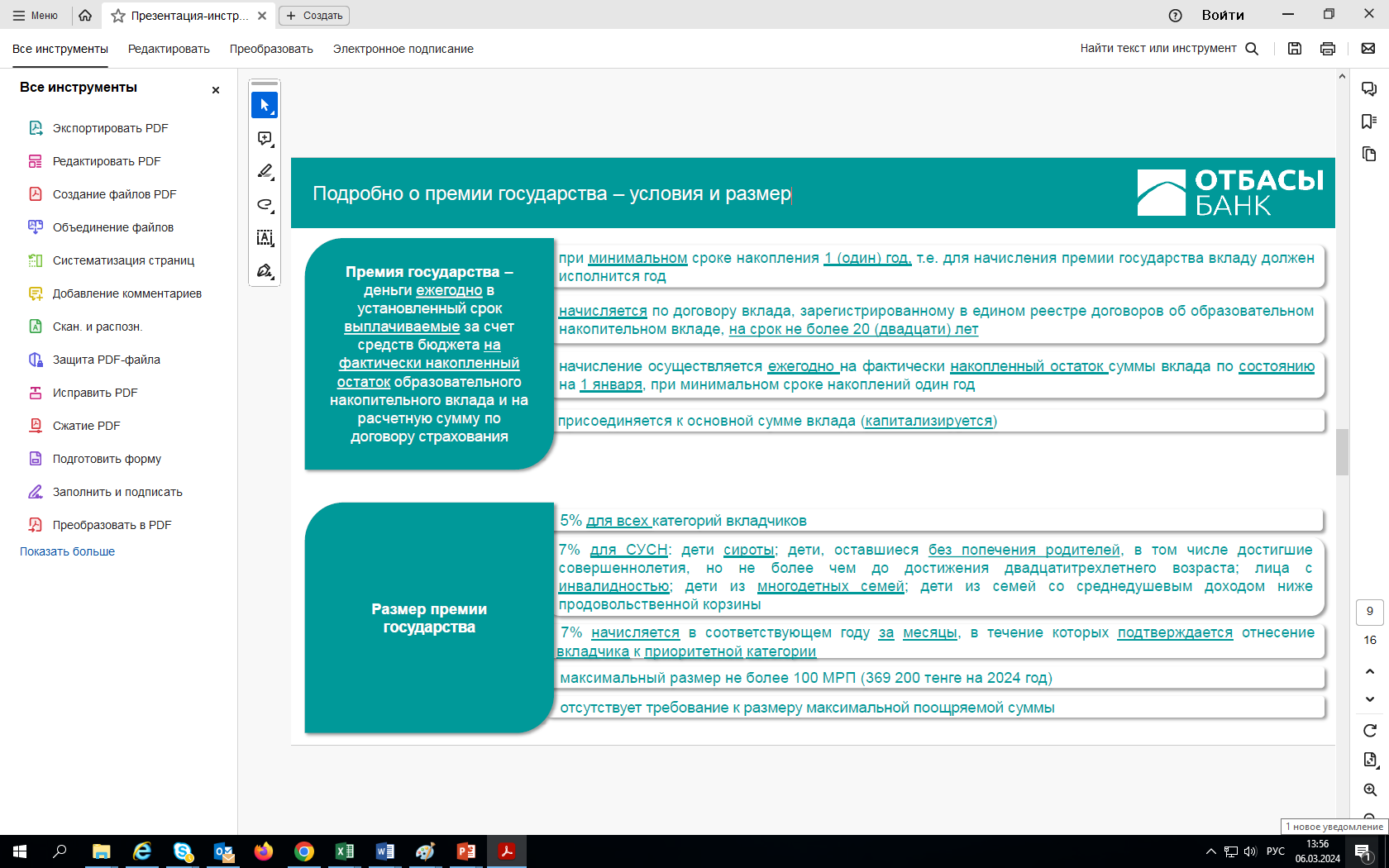 7
Подробно о премии государства –начисление и возврат
заявки
Процесс подачи заявки
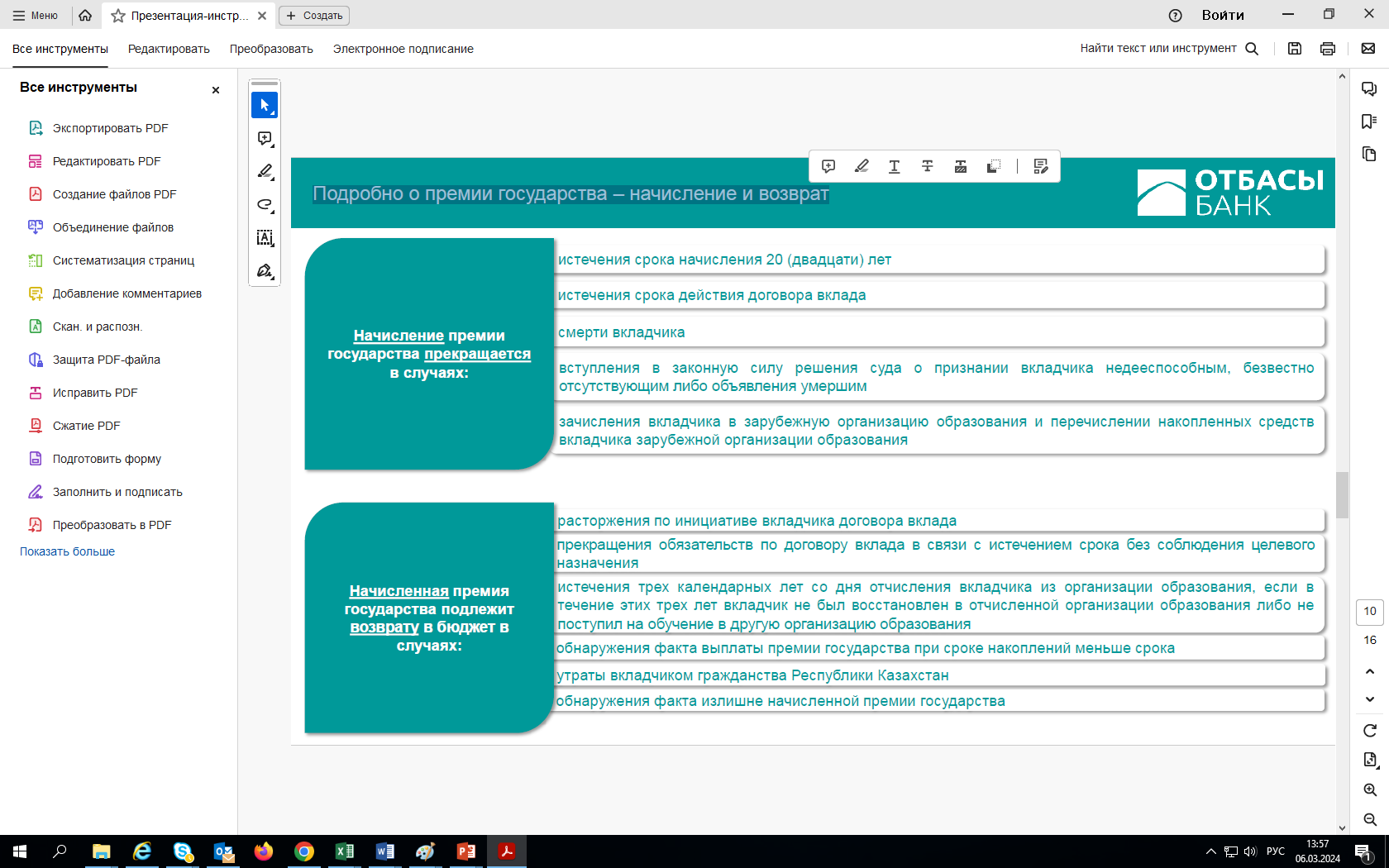 8
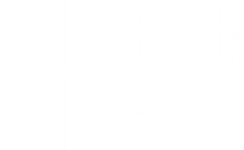 Примерный расчет рекомендуемых дополнительных взносов во вклад
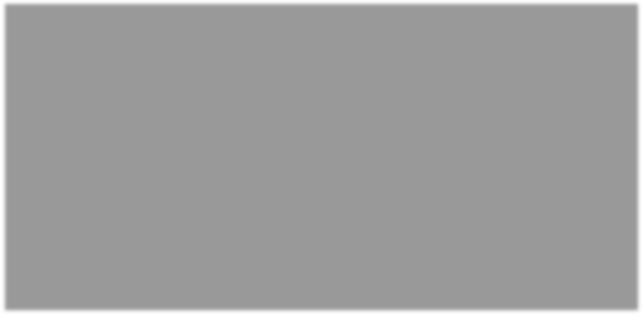 Накопление 17 лет	Накопление 12 лет	Накопление 7 лет
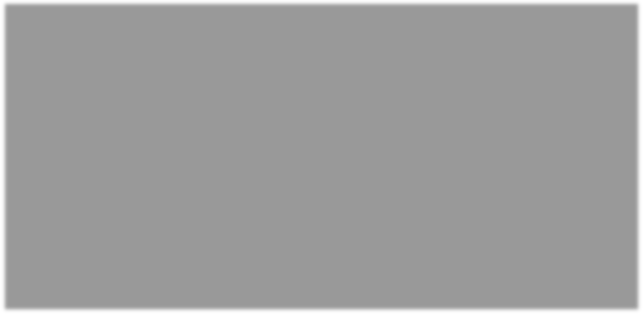 Стоимость обучения
Средняя стоимость за 1 год обучения
Средняя стоимость за весь период
Самое дорогое
5 366 667
21 466 667
28 500	59 000	146 000
Дорогое
1 680 000
6 720 000
9 000
18 500
46 000
Среднее
1 000 000
4 000 000
5 500
11 000
28 000
3 500	7 500	19 000
Не дорогое
680 000
2 720 000
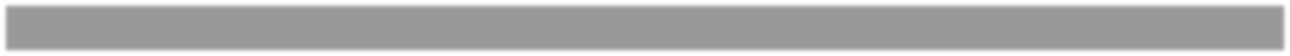 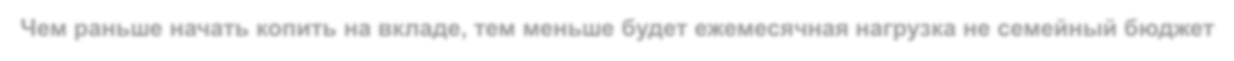 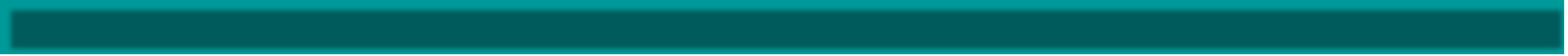 Чем раньше начать копить на вкладе, тем меньше будет ежемесячная нагрузка не семейный бюджет
9